ЛЕС-МОЙ ЗЕЛЁНЫЙ ДРУГ
дуб
липа
одуванчик
ландыш
филин
медведь
лиса
подберёзовик
опята
рыжик
подосиновик
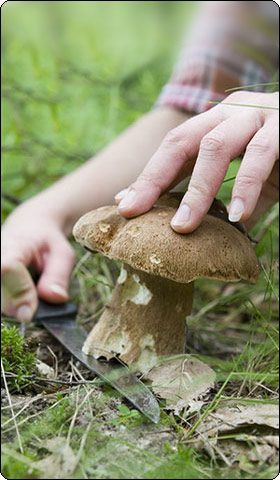 дятел